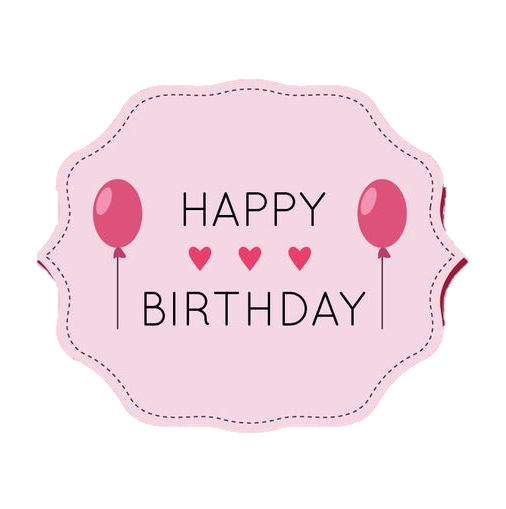 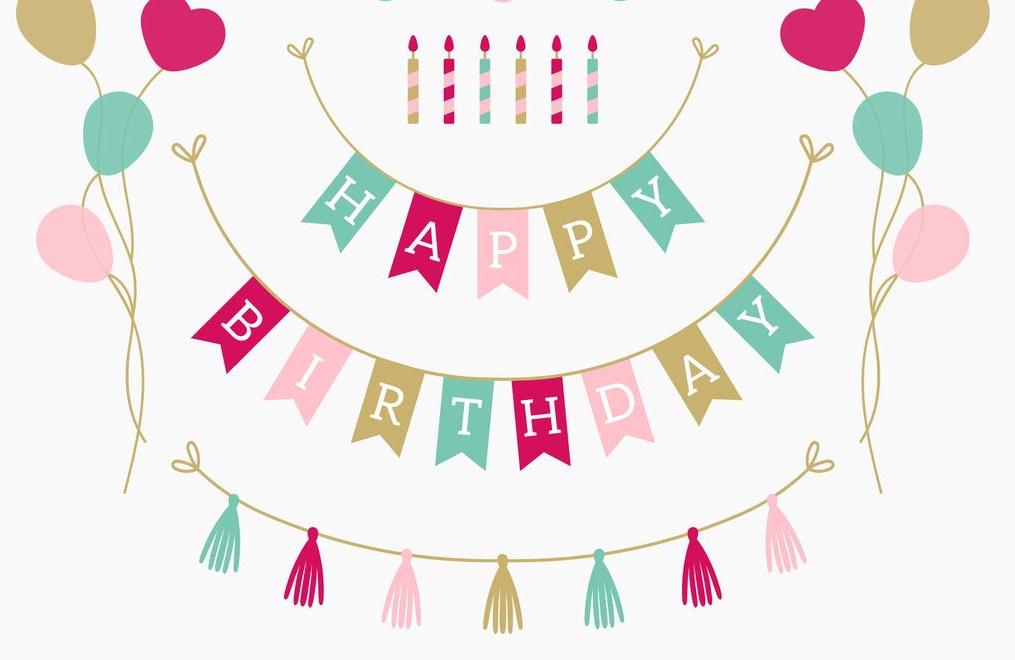 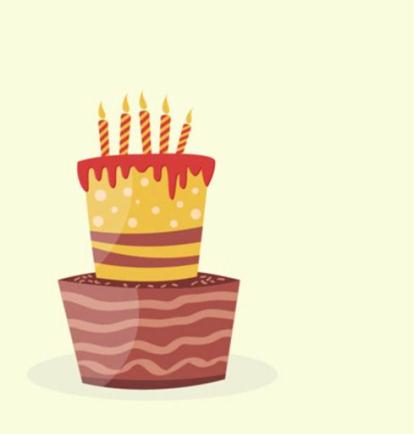 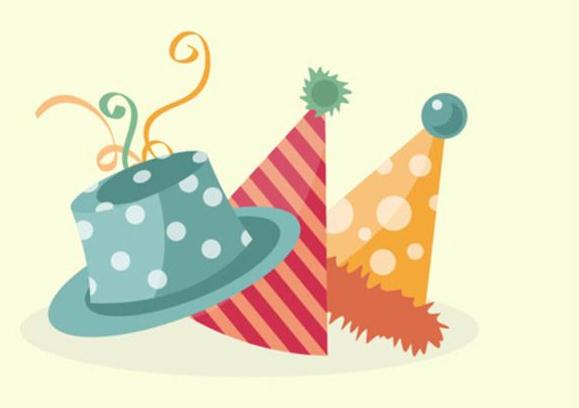 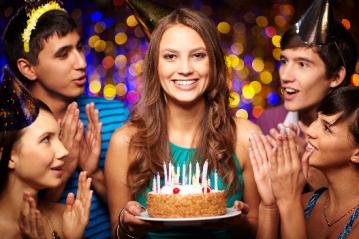 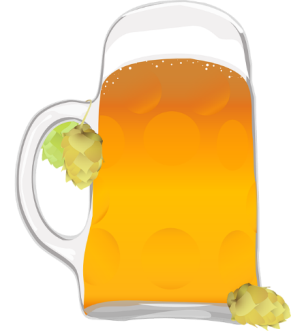 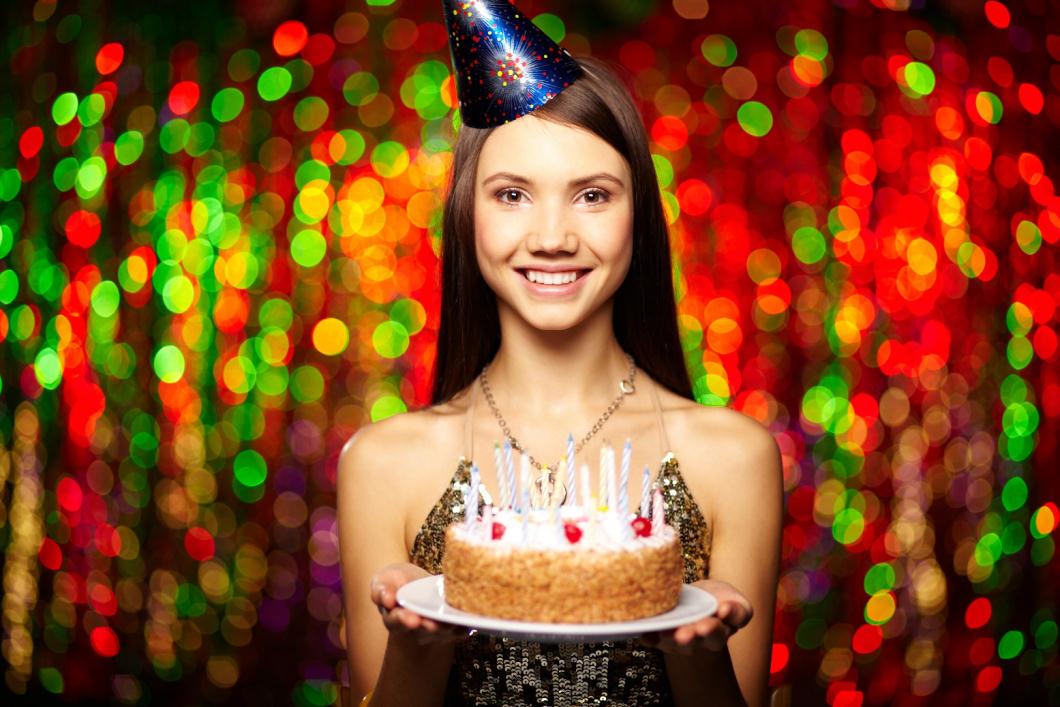 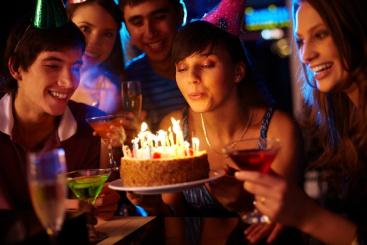 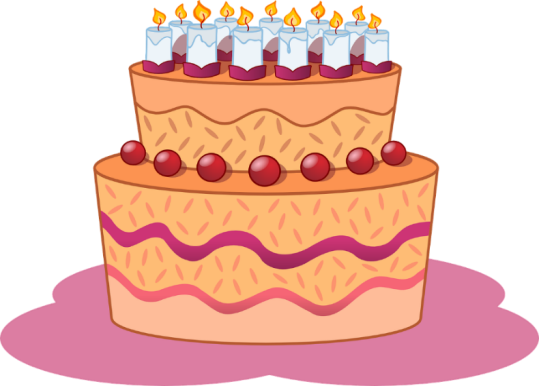 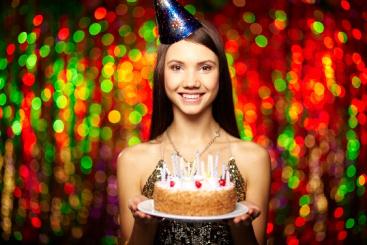 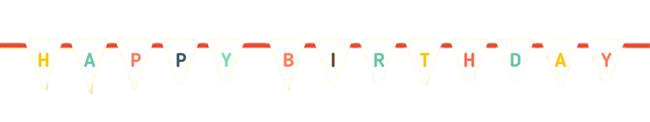 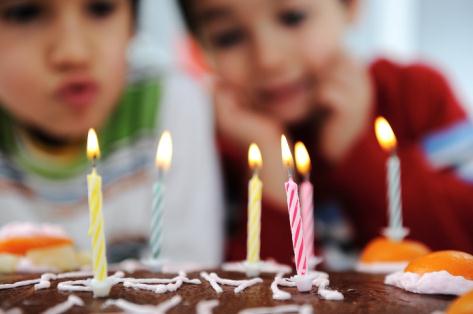 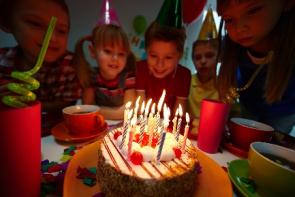 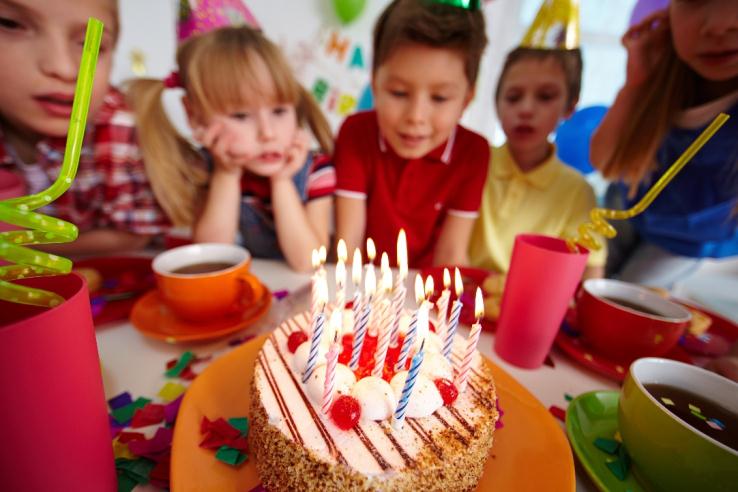 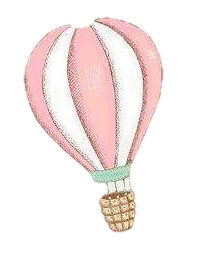 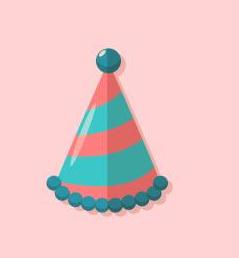 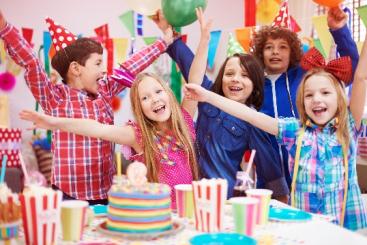 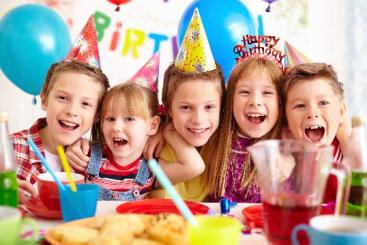 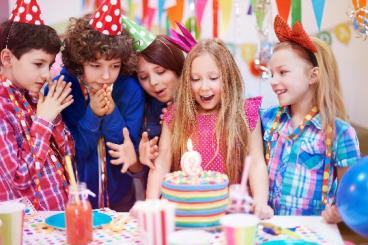 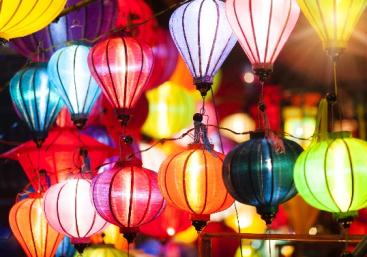 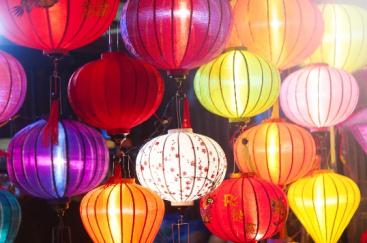 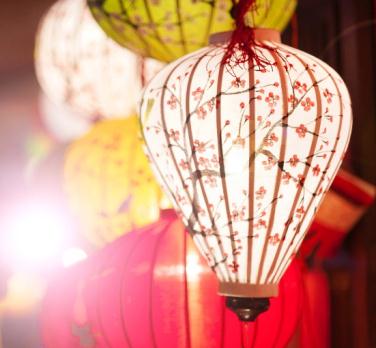 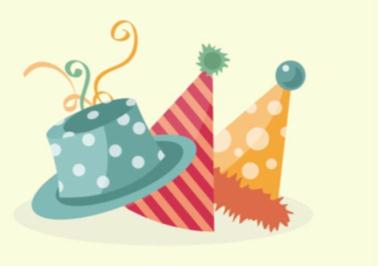 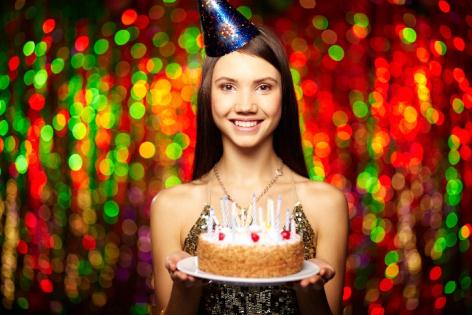 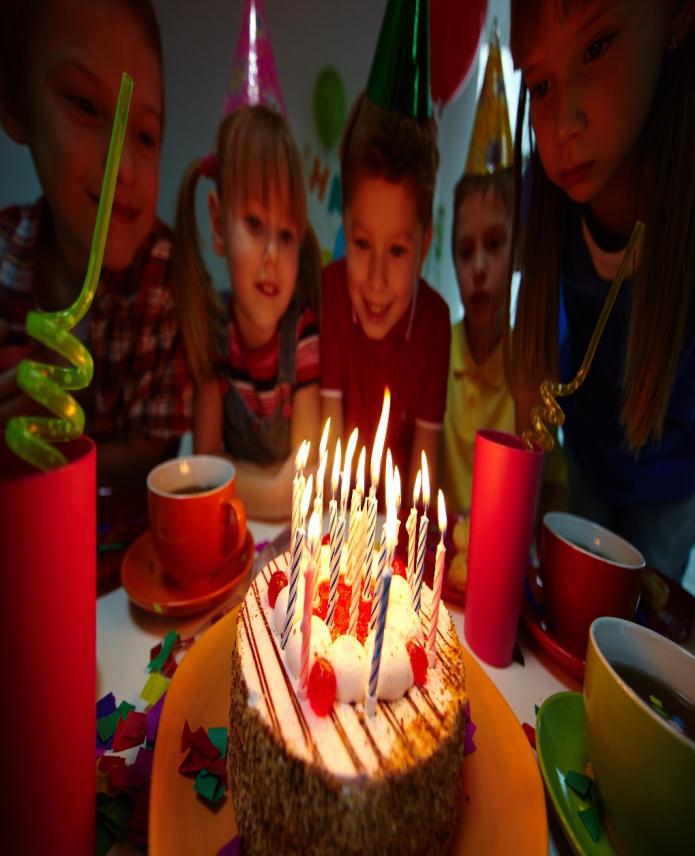 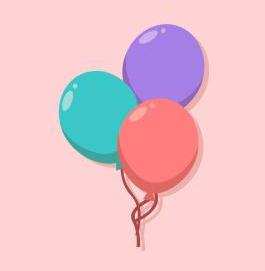 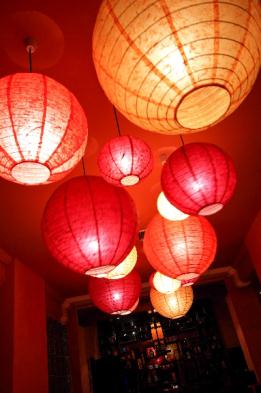 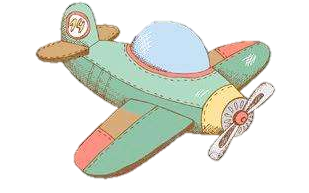 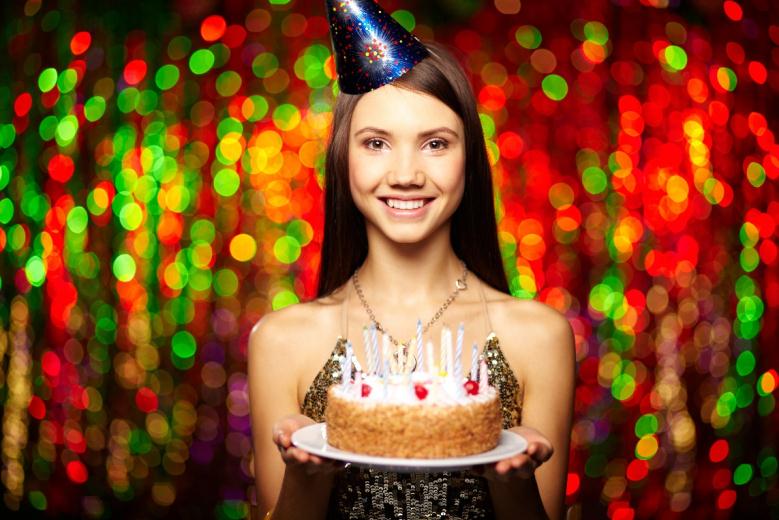 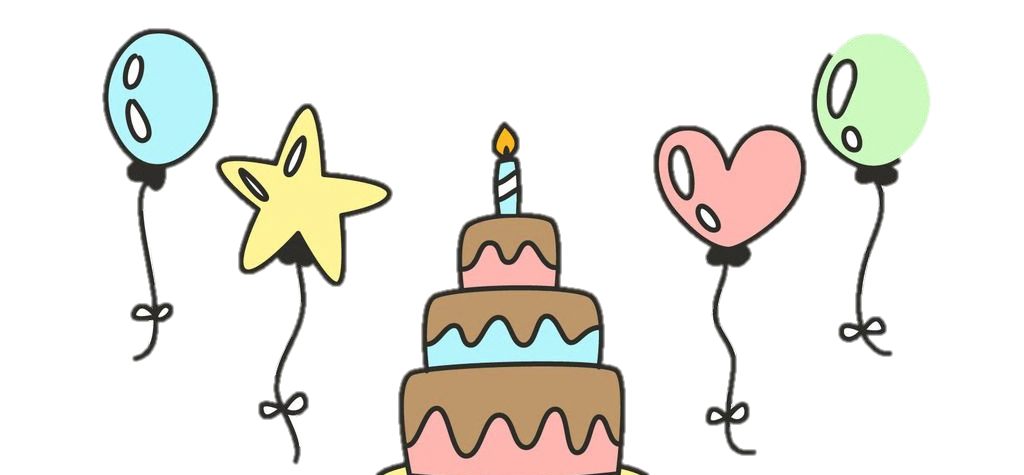 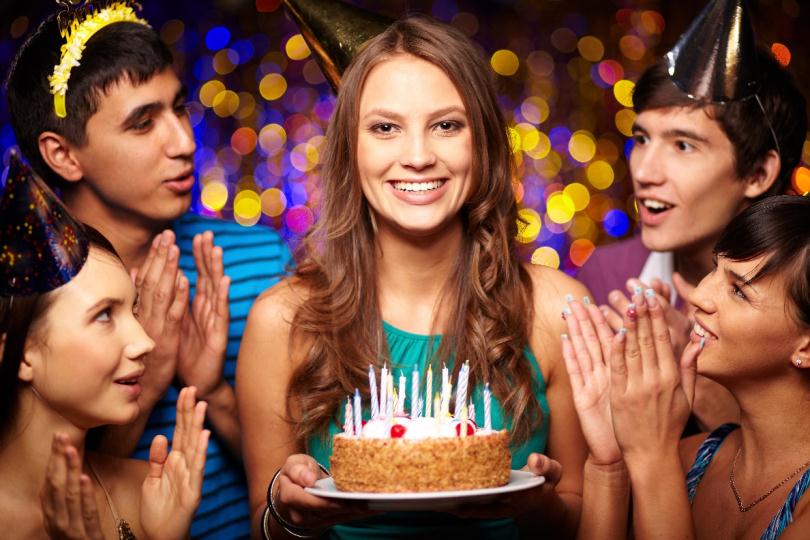 愿我们在今后的工作中和谐同心，共创美好的明天!
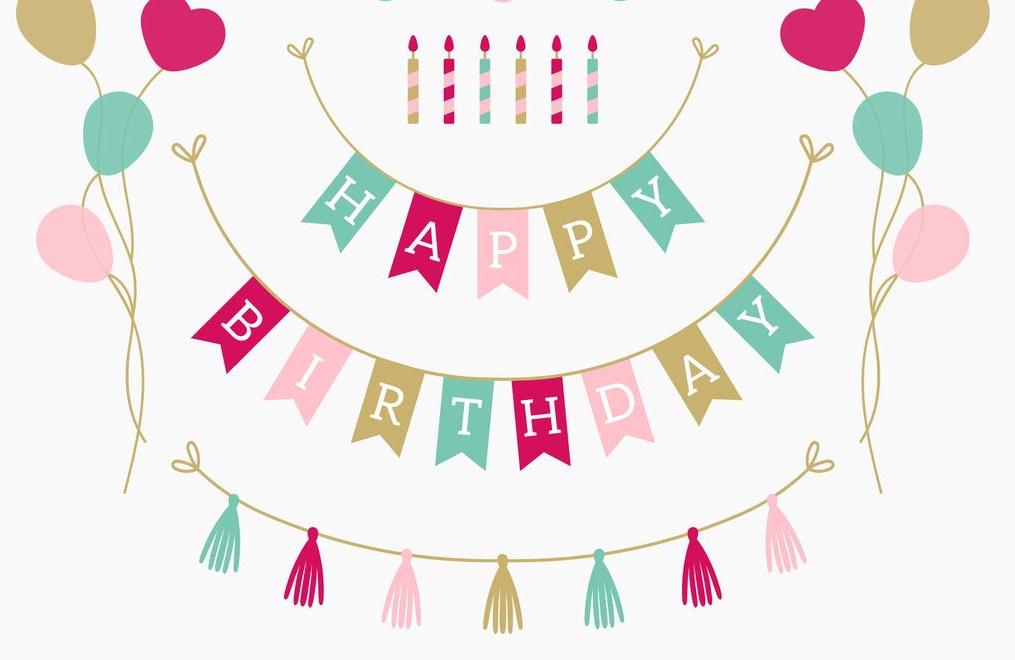 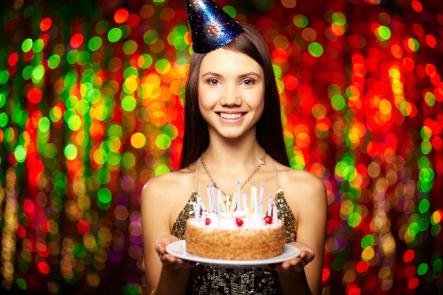 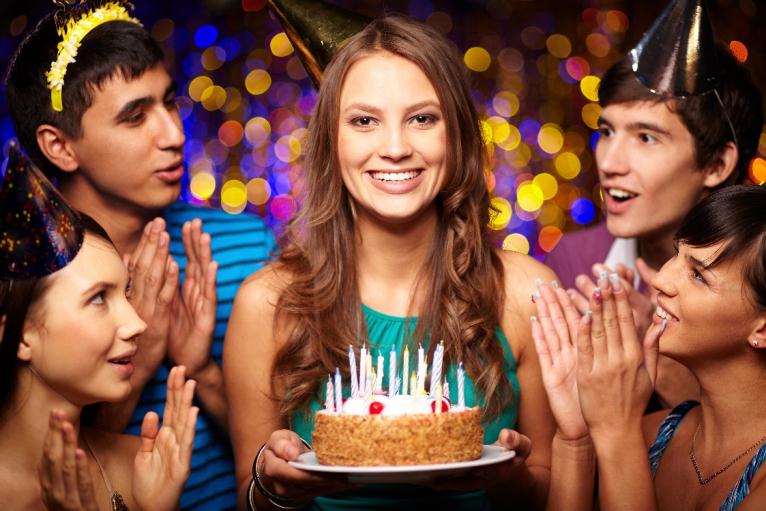 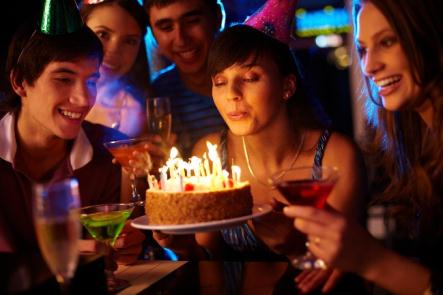 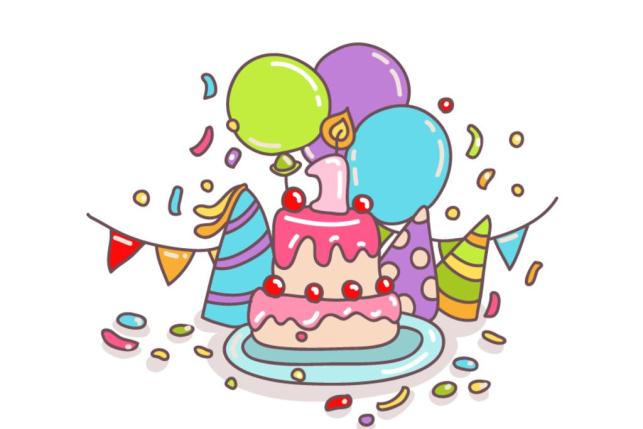 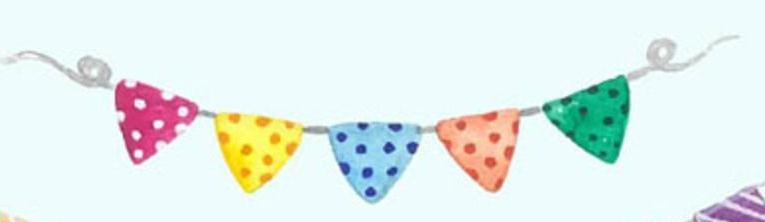 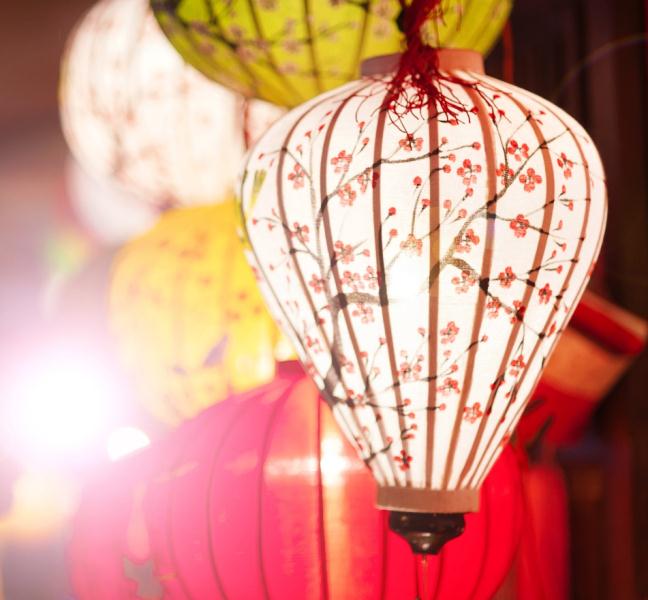 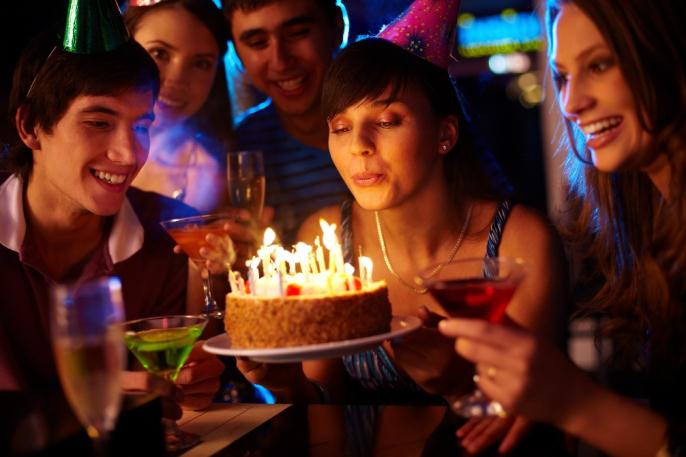 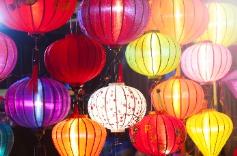 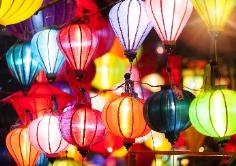 节日PPT模板 http:// www.PPT818.com/jieri/
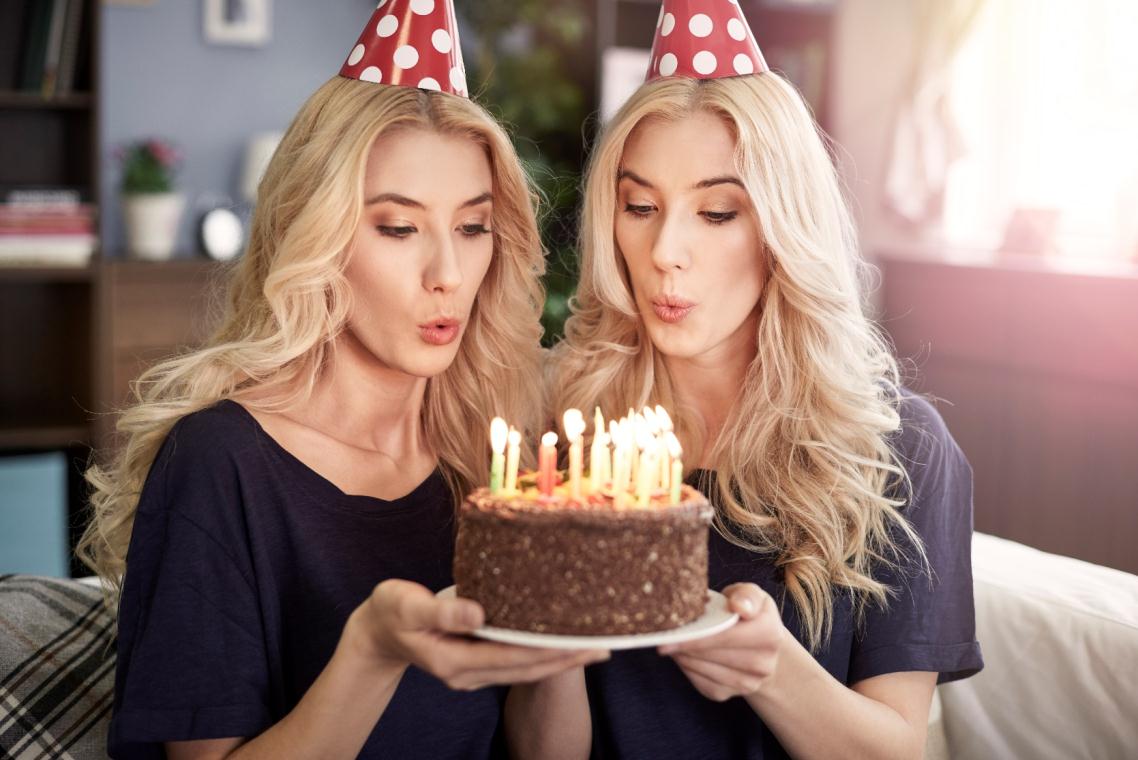 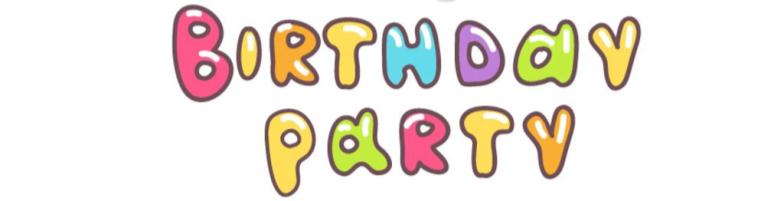 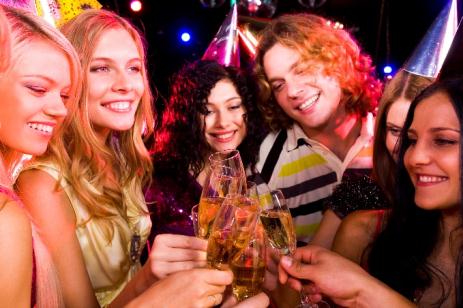 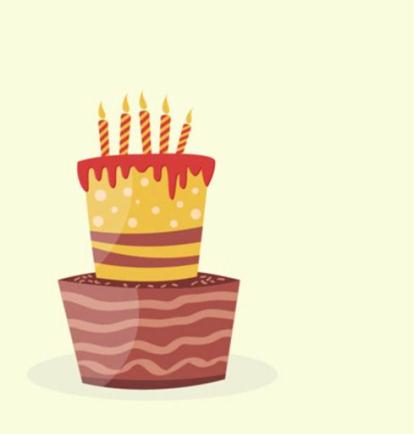 羡慕你的生日是这样浪漫，充满诗情画意，只希望你在公司的每一天都快乐健康美丽。愿你的容颜像春天般绚烂，衷心祝福你——生日快乐!
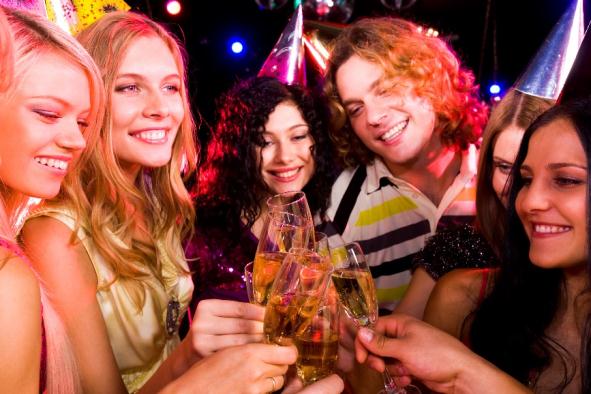 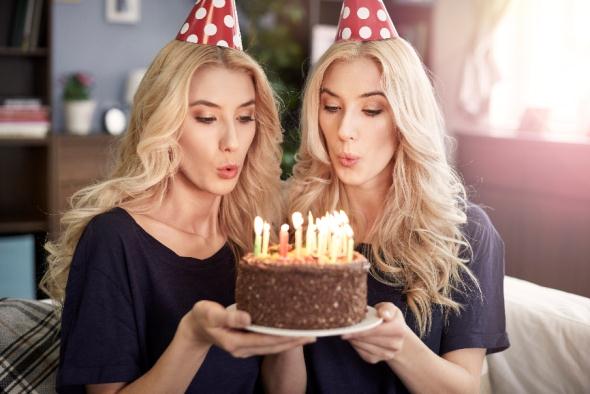 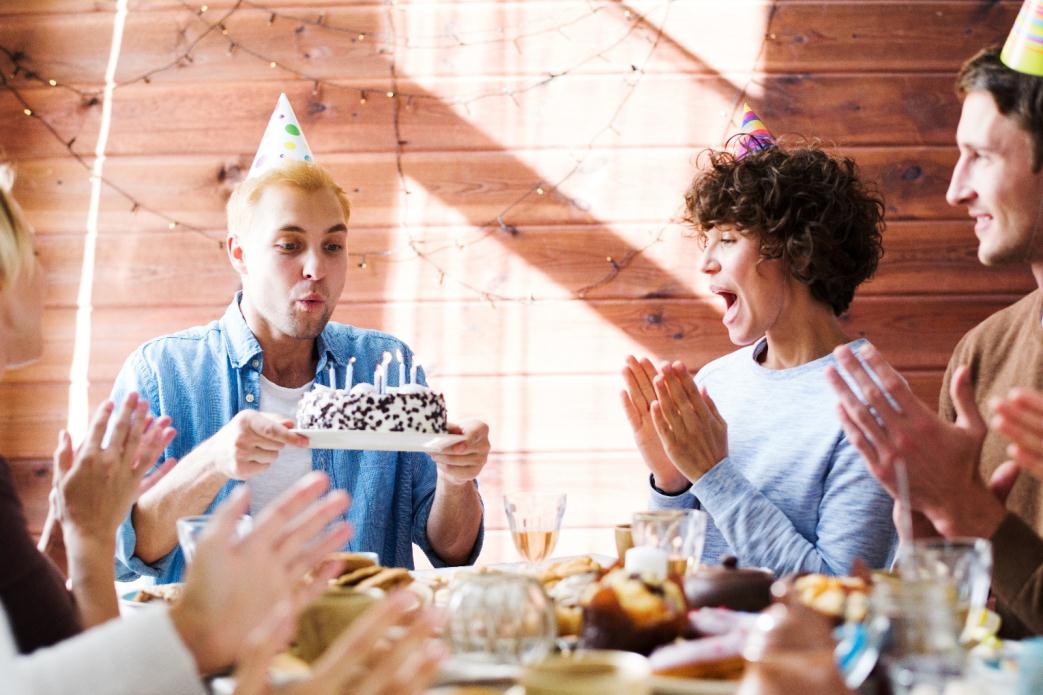 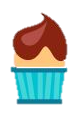 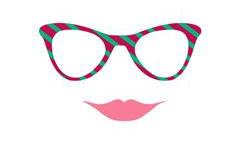 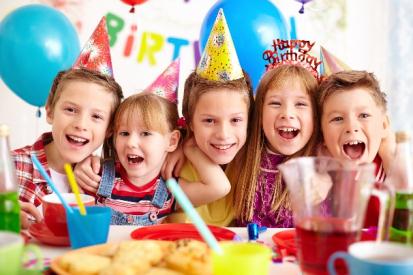 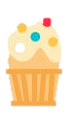 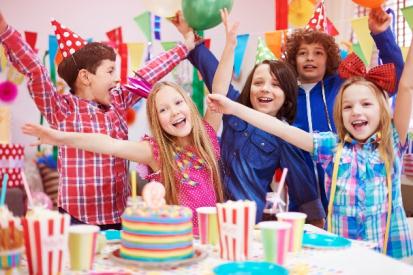 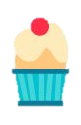 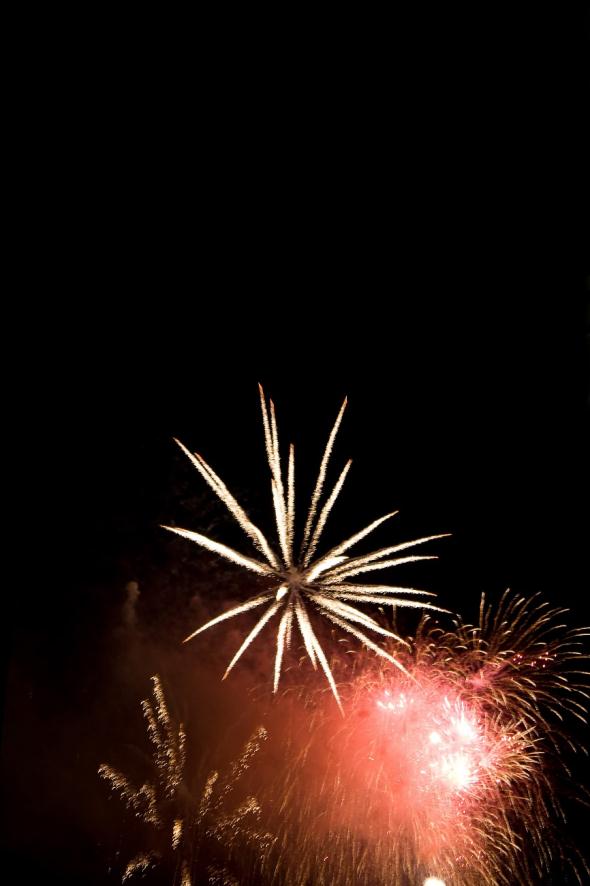 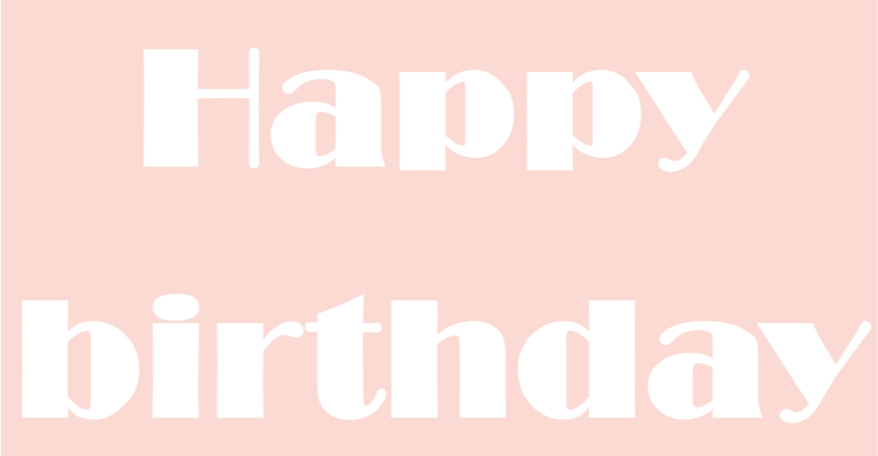 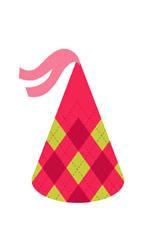 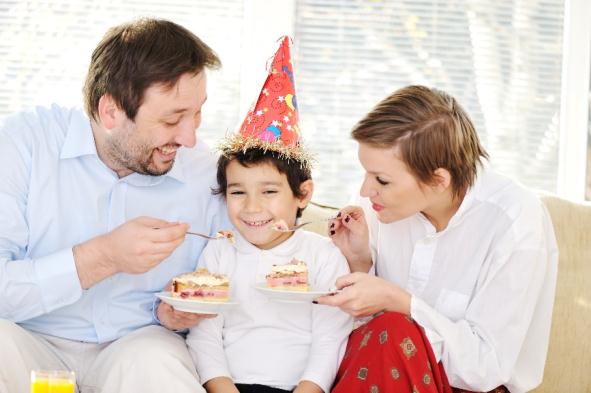 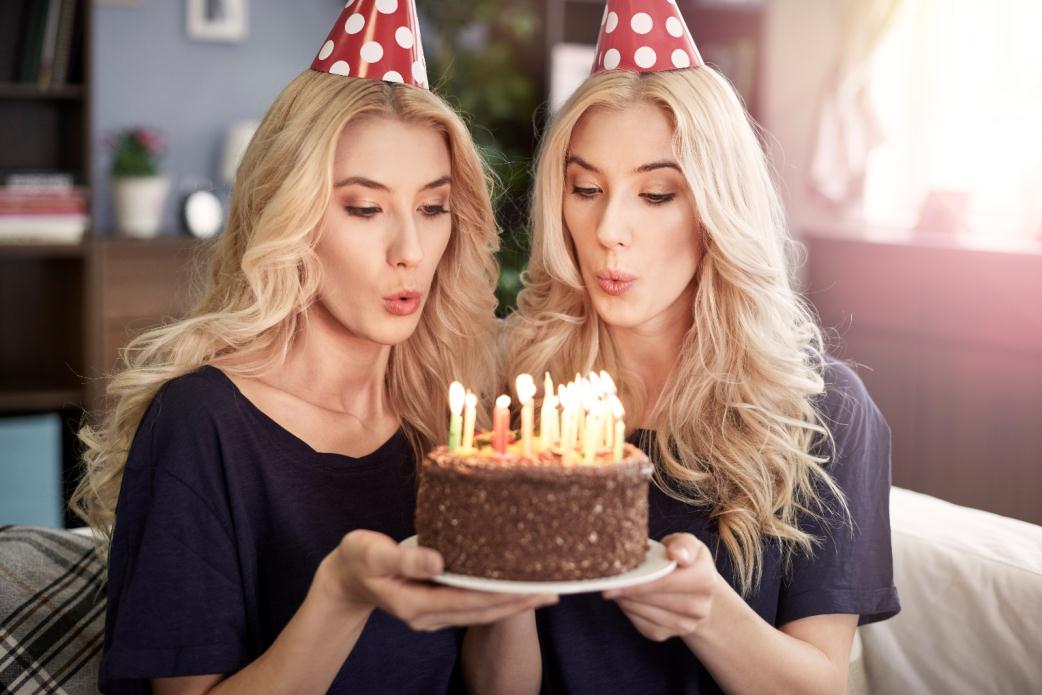 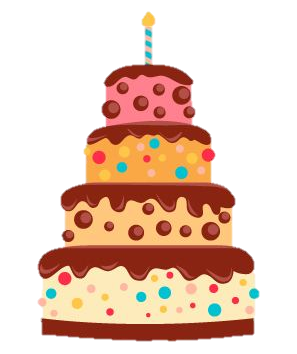 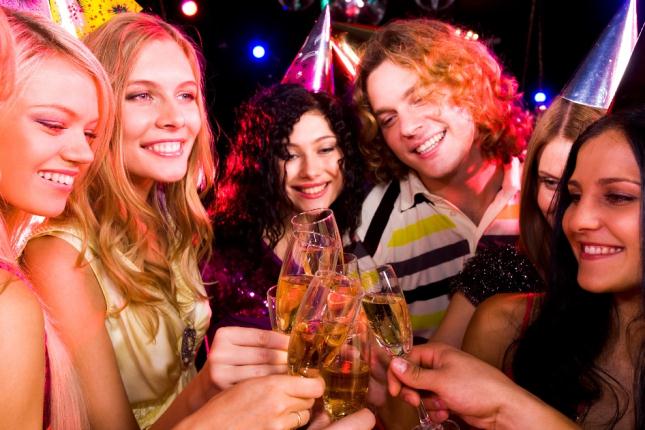 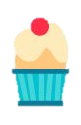 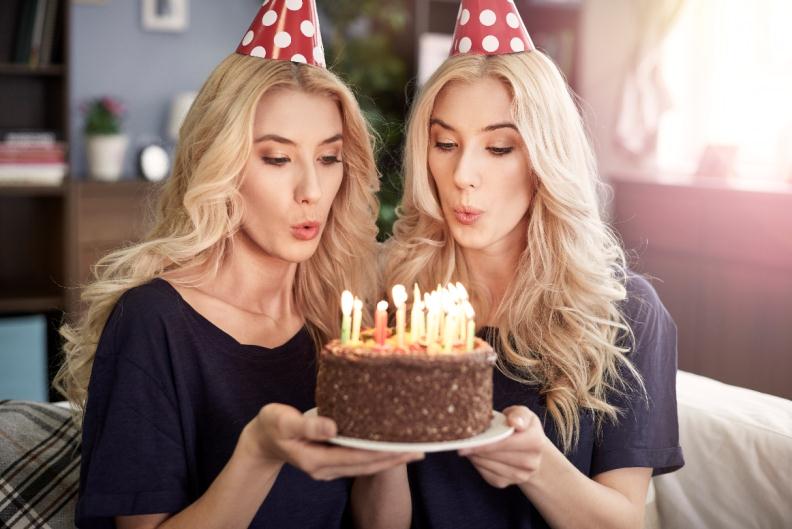 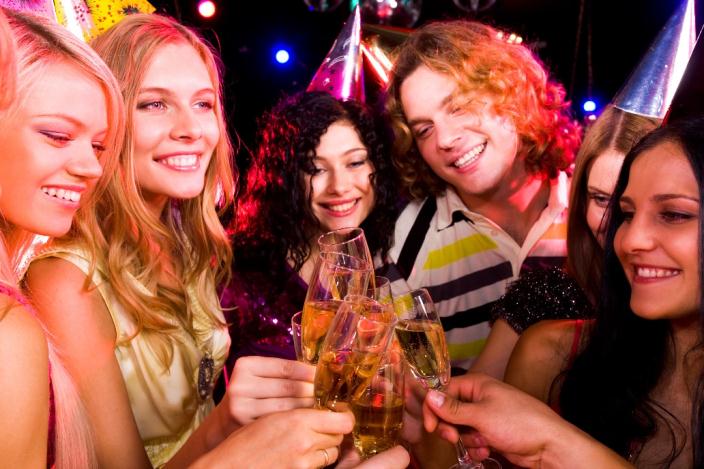 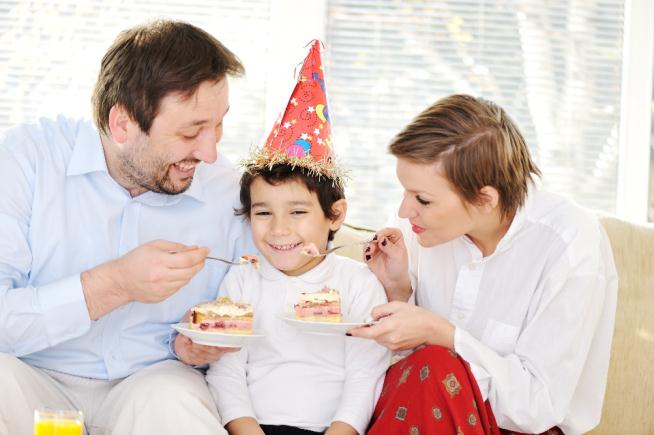 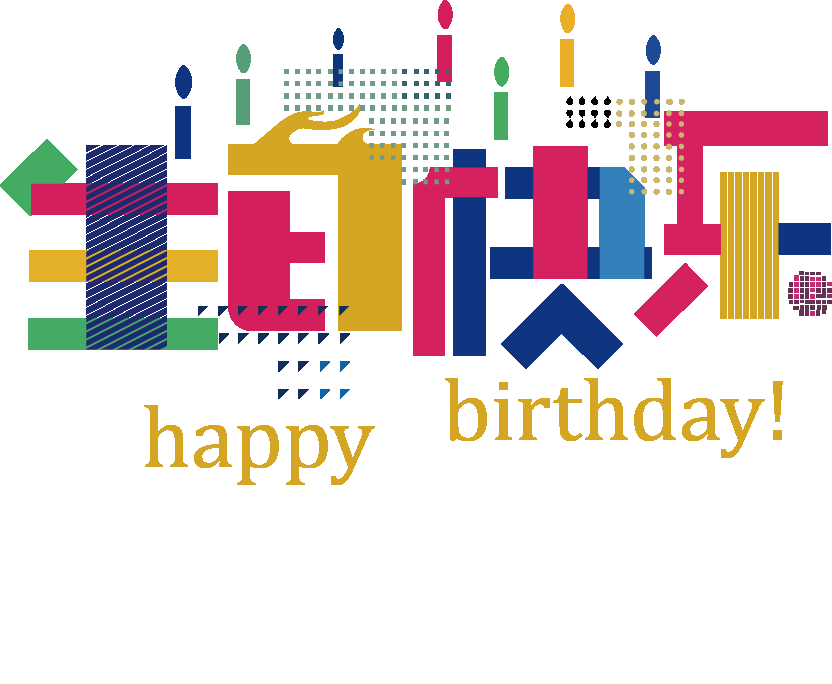 a
h
ppy
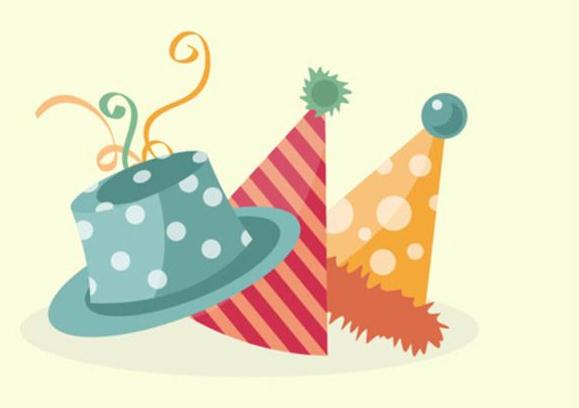 birthday
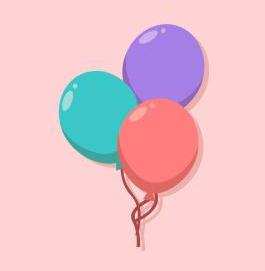